PLETENÍ KAPESNÍKOVNÍKU
13.11.2020
7. LEKCE
Máte rádi podzim?
Víte, kdy podzim začíná?
Býváte často v tomto období nemocní?
Jak se můžeme chránit před nachlazením?
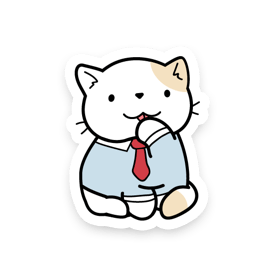 KAPESNÍKOVNÍK
Co budete potřebovat?

lavor, teplou vodu, osnovy, opletky, šény, vrchní část s otvorem, šídlo, kleště, metr
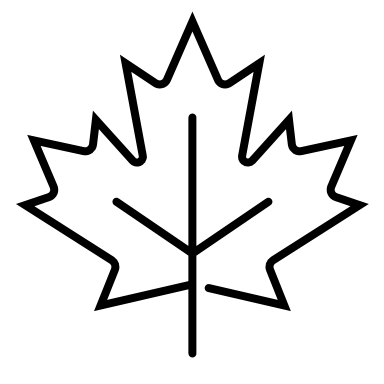 KAPESNÍKOVNÍK
VRCHNÍ ČÁST S OTVOREM

DÉLKA OSNOV: 45cm

POČET OSNOV: 36ks

POČET OPLETKŮ: 3ks
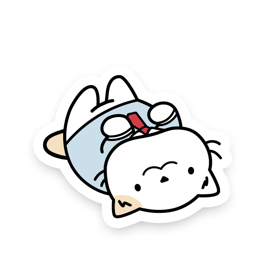 DNEŠNÍ POSTUP
1. začněte plést základním způsobem pouze s rozdílem, že místo dna použijte vrchní část s otvorem
2. upleťte 5 pater
3. zakončete opletky
4. upleťte šénami 7 pater
5. zakončete šény
6. opět upleťte opletky 5 pater
7. zakončete uzavírkou
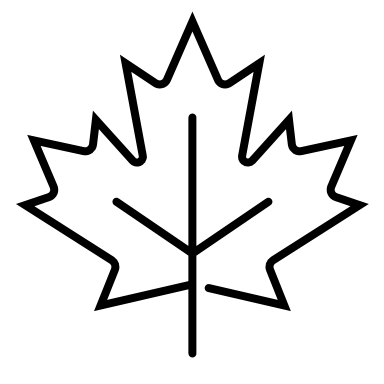 NEZAPOMEŇTE, ŽE PEGIK MUSÍ BÝT VŽDY VLHKÝ NEBO SE VÁM BUDE LÁMAT
CHCETE NĚJAKOU HUDBU?
TŘEBA INSTRUMENTÁLNÍ?
DODATEK
Kapesníkovník naplťe a uzavřete ho čtvrtkou nebo kouskem kartonu, který připevníte tak, abyste kapesníkovník mohli otočit a kapesníčky vám z něho nevypadly.
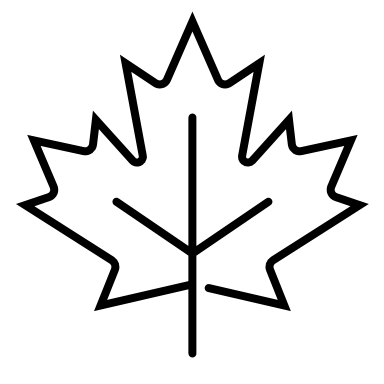 Máte nějaké otázky na mne?
Jste se mnou spokojeni?
Chtěli byste, abych něco zlepšila?
NA SHLEDANOU!
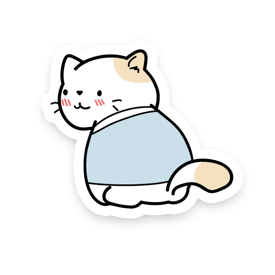 PLETENÍ PODTÁCKU (pleteného dna košíku)
20.11.2020
8. LEKCE
JAK SE DNES CÍTÍTE?/ HOW DO YOU FEEL TODAY?
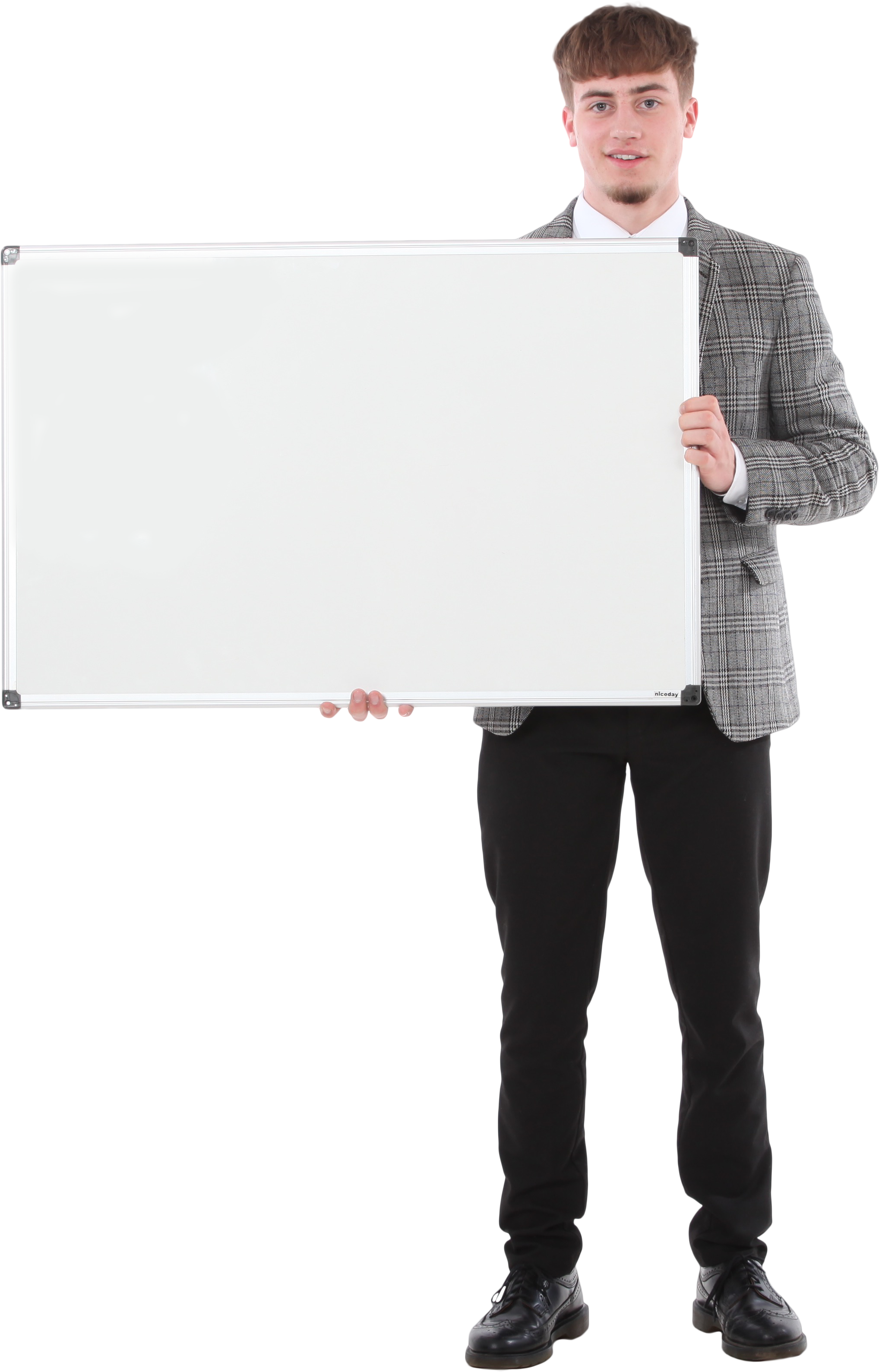 PLNÝ ENERGIE
  FULL OF ENERGY
UNAVENĚ
         TIRED
Co budete potřebovat?

lavor, teplou vodu, osnovy, opletky, šídlo, kleště, metr
PODTÁCEK (pletené dno)
PODTÁCEK (pletené dno)
DÉLKA OSNOV: 120cm

POČET OSNOV: 10ks

OPLETKY: 3ks
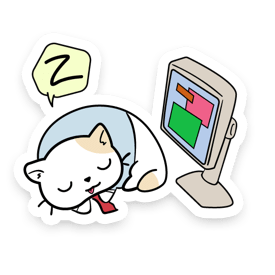 DNEŠNÍ POSTUP
1. z osnov vytvořte kříž tak, že 6 osnov bude překřižovat 4 osnovy

2. vezměte 1 opletek a zastrčte ho pod čtveřici osnov

3. obtočte vrchem šestici osnov

4. dále obtočte spodem čtveřici osnov

5. a opět obtočte vrchem šestici osnov
1.
2. - 5.
DNEŠNÍ POSTUP
6. pokračujte stejným způsobem do té doby, až budete mít 3 řady

7. přidejte druhý opletek tak, že od 6 osnov oddělíte 2 osnovy a vložíte mezi ně opletek (mezi 2 osnovy a zbylé 4 osnovy)

8. vždy vrchním opletkem podvlečete následující dvojici osnov a přiložíte zpět do středu

9. takhle pokračujte až budete mít opletené 3 řady
6. - 7.
8. - 9.
DNEŠNÍ POSTUP
10. šikmě sestřihněte další (3.) opletek 

11. zasuňte ho za dvojici osnov tak, aby všechny 3 opletky byly v mezerách po sobě jdoucích

12. pleťte klasickým způsobem, jen místo jedné osnovy budete vždy oplétat dvojici osnov

13. kdybyste chtěli plést košík s pleteným dnem - nezapomeňte v určité části více utahovat opletky, aby se vám košík vyzdvihnul nahoru

14. ukončete klasickou zavírkou
NEZAPOMEŇTE, ŽE PEGIK MUSÍ BÝT VŽDY VLHKÝ NEBO SE VÁM BUDE LÁMAT
CHCETE NĚJAKOU HUDBU?
NĚJAKÝ ROCK'n'ROLL?
A JAK SE CÍTÍTE TEĎ? / AND HOW DO YOU FEEL NOW?
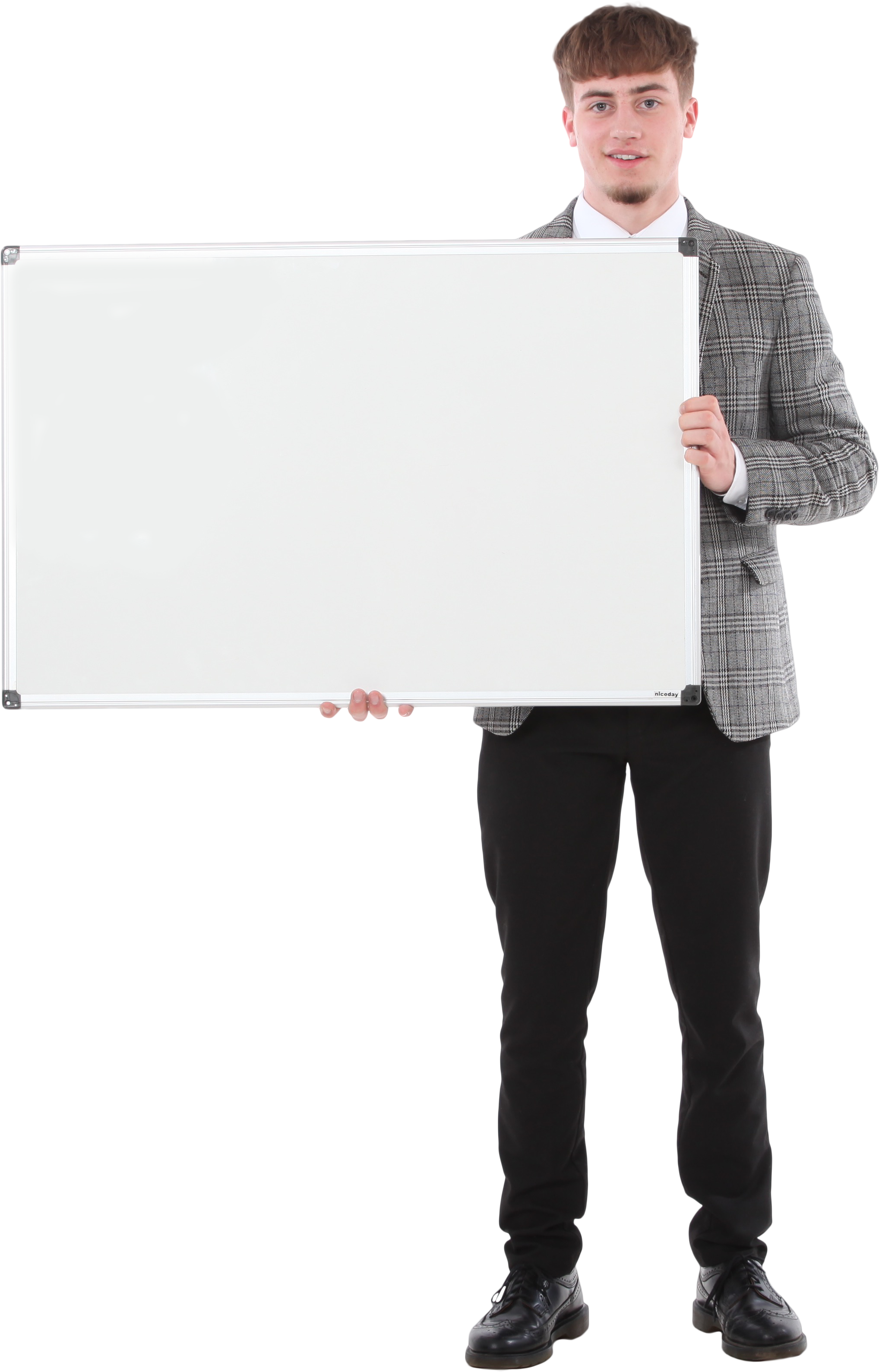 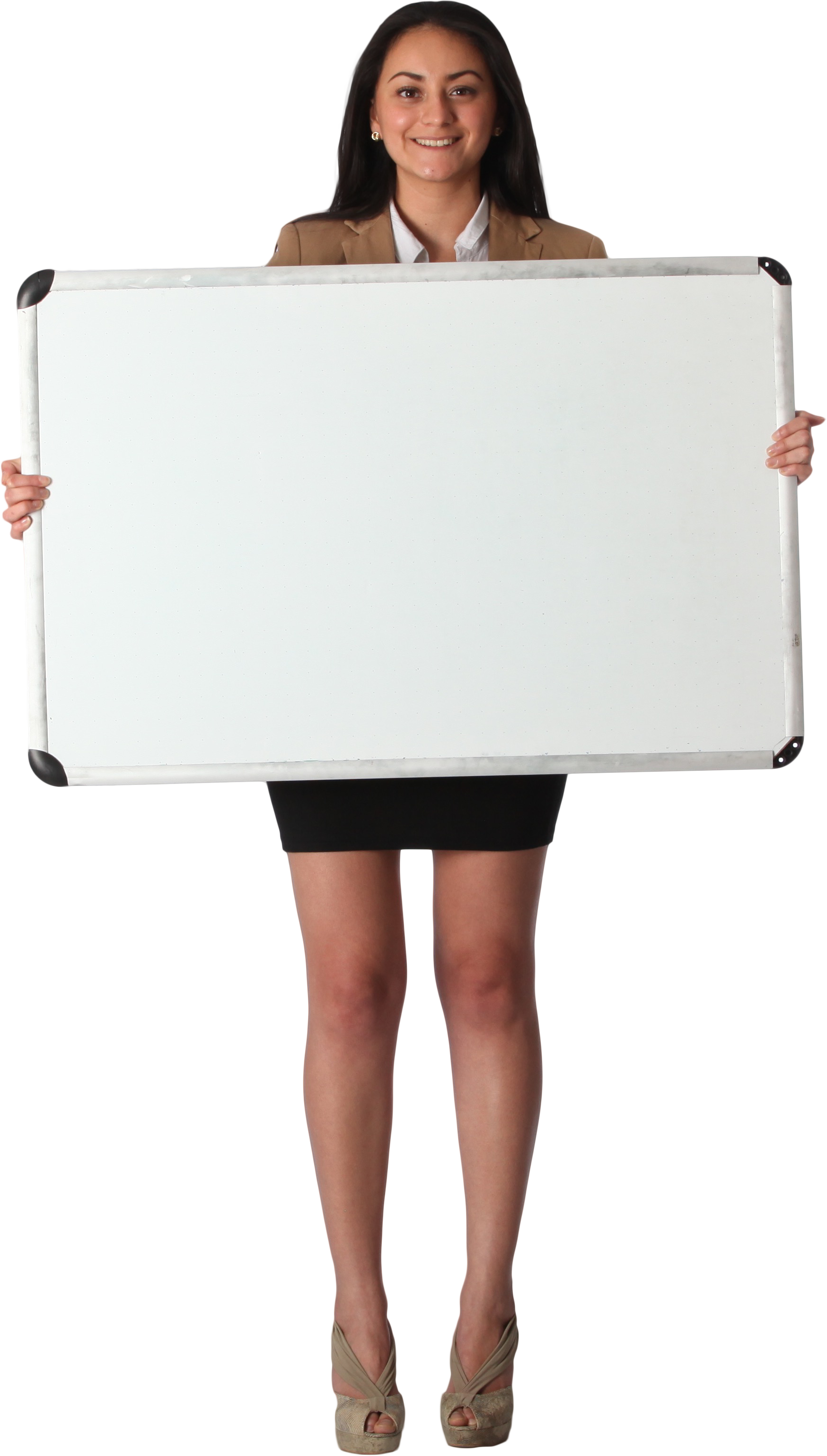 SKVĚLE
   GREAT
VYČERPANĚ
    EXHAUSTED
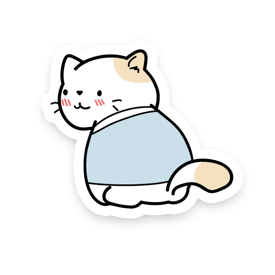 Bylo to hodně náročné?
Bolí vás ručky?
Příští týden si za odměnu vyrobíme velmi jednoduchý výrobek!

Mějte nádherný víkend! / Have a nice weekend!
NA SHLEDANOU! / Goodbye!
PLETENÍ UBROUSKOVNÍKU
29.11.2020
9. LEKCE
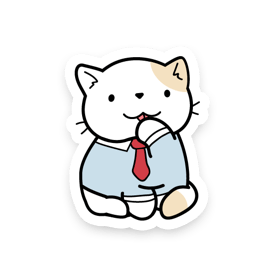 Jaká byla dnes škola?

Psali jste nějaké písemky?

Co vás dnes zaujalo na oblečení paní učitelky/pana učitele?
Jak takový ubrouskovník vypadá?
Co budete potřebovat?

lavor, teplou vodu, osnovy, opletky, korálky, šídlo, kleště, metr
UBROUSKOVNÍK
UBROUSKOVNÍK
DNO: obdélník s 20 děrami

DÉLKA OSNOV: 45cm

POČET OSNOV: 10ks

OPLETKY: 2ks
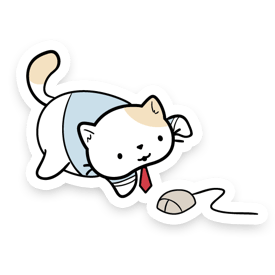 DNEŠNÍ POSTUP
1. do děr nasuneme osnovy tak, aby jedna osnova byla ve 2 dírách a v horní části dýnka byly stejně dlouhé části osnovy
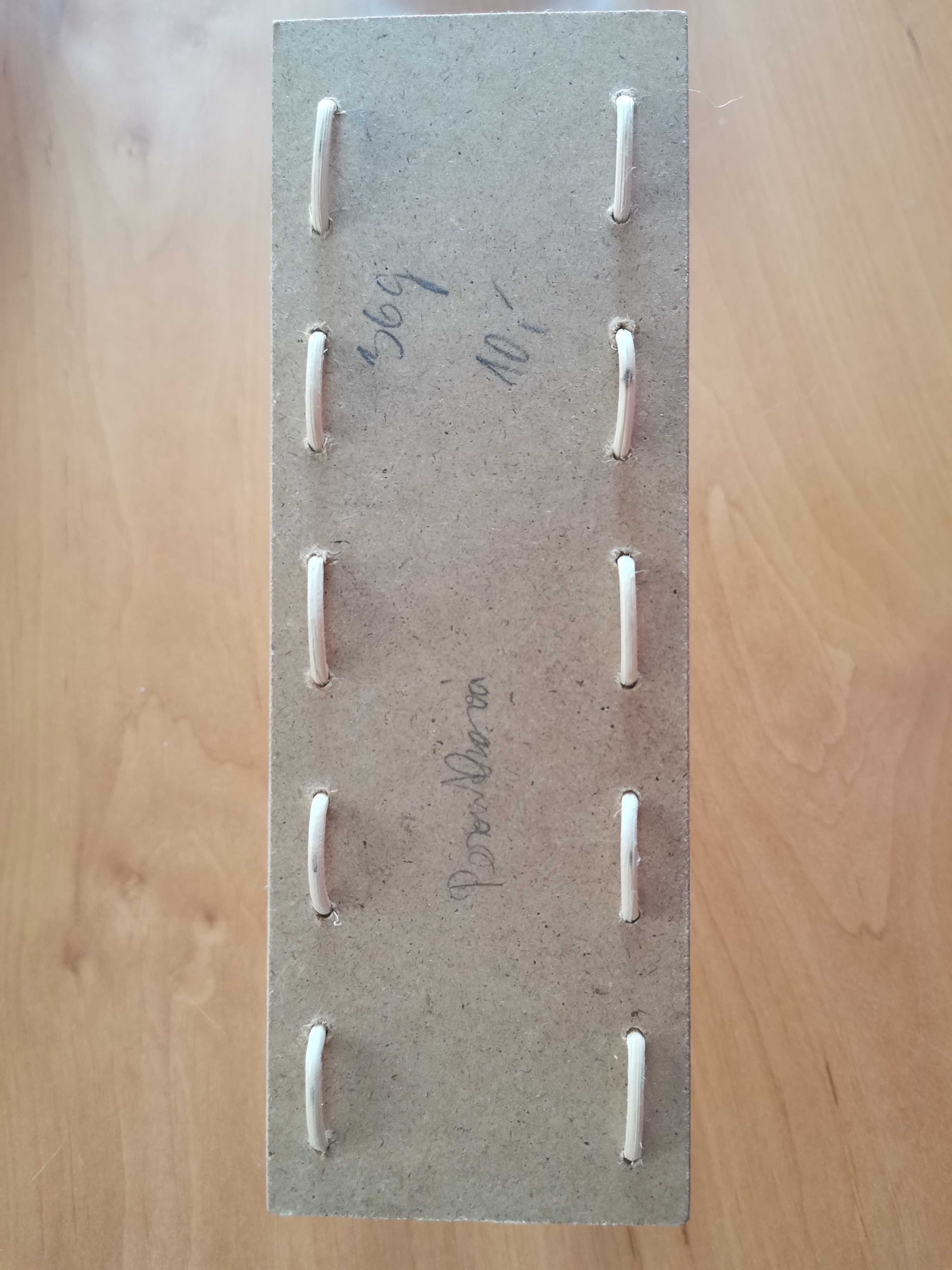 DNEŠNÍ POSTUP
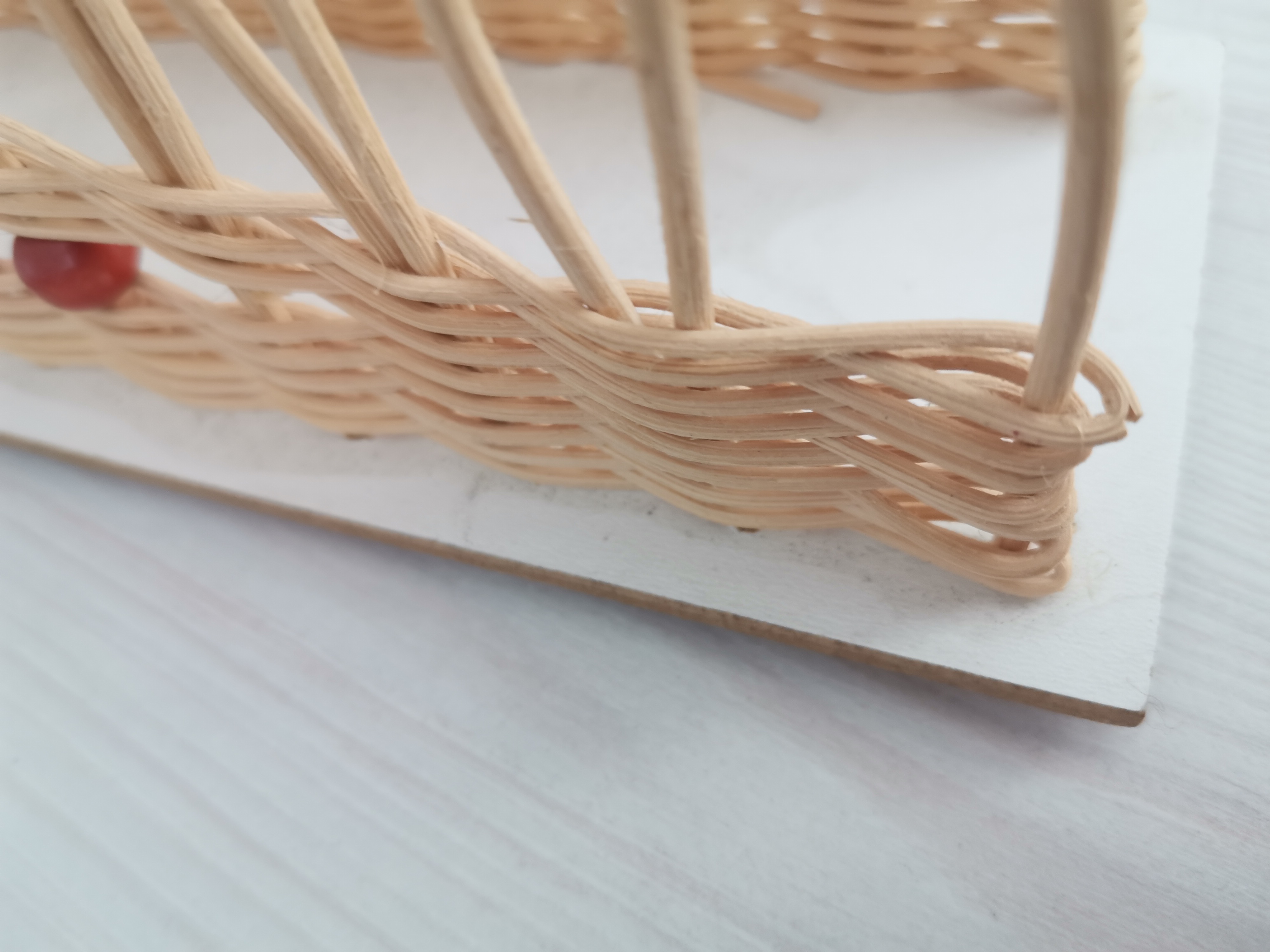 2. na jedné straně začněte oplétat jedním opletkem
3. budete oplétat osnovy tak, že budete jednu osnovu oplétat předem a následující zadem
4. pokračujte až do konce řady
5. na konci řady ohněte opletek a pokračujte stejným způsobem, až budete mít 5 řad
DNEŠNÍ POSTUP
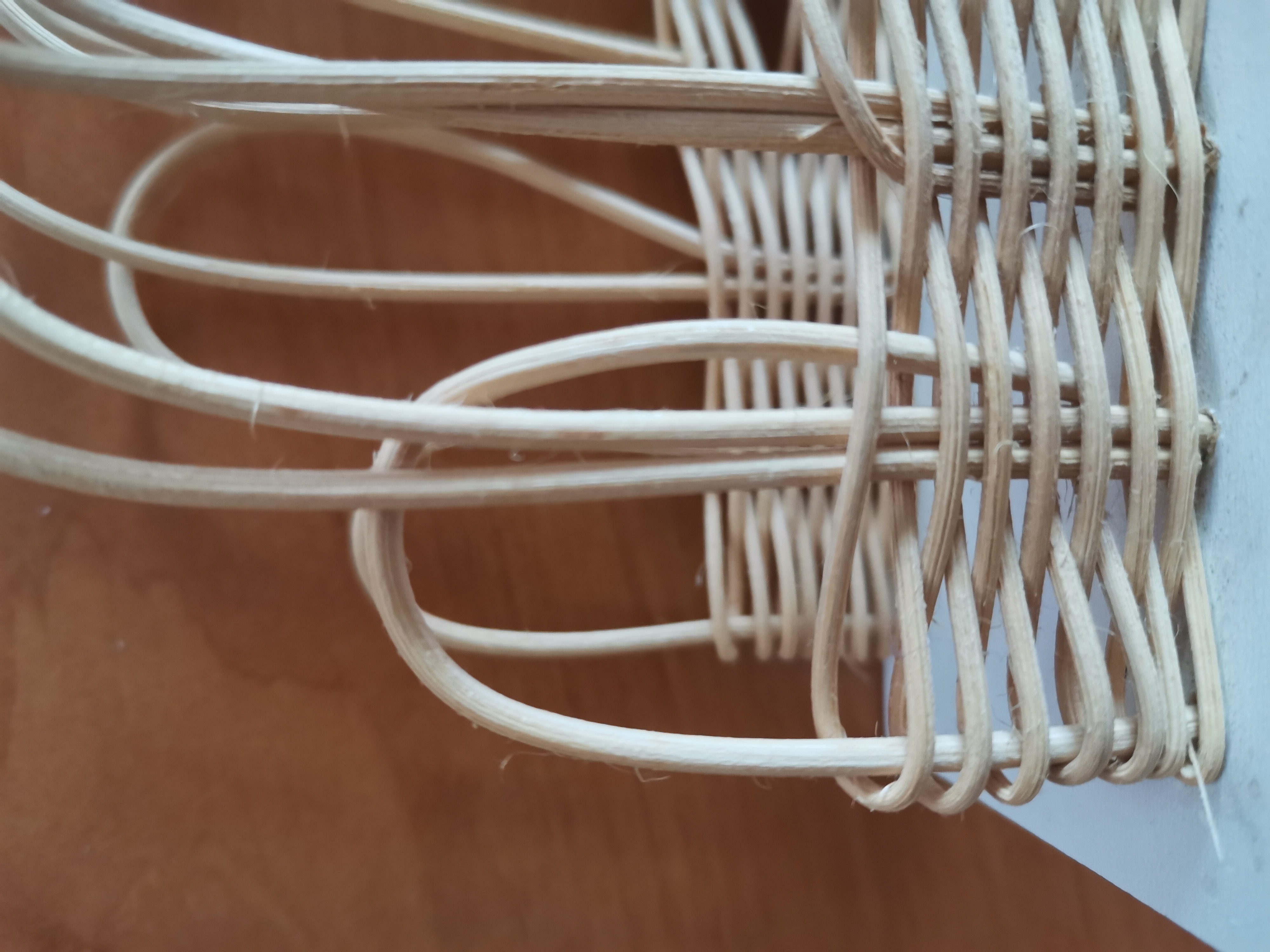 6. na prostřední 2 osnovy navlékněte korálky
7. upleťte stejným způsobem další 3 řady

8. zakončete opletky
9. to samé udělejte na druhé straně dýnka

10. na krajích (na obou stranách) trochu sestřihněte osnovy 
11. ohýbejte osnovy a poté je zasunujte k následujícím osnovám tak, aby vám vytvořily hezký tvar oblouku
NEZAPOMEŇTE, ŽE PEGIK MUSÍ BÝT VŽDY VLHKÝ NEBO SE VÁM BUDE LÁMAT
CHCETE NĚJAKOU HUDBU?
Děvčátka, vyberete?
Co nového jste za poslední dobu vyzkoušeli?
Jak jste na tu aktivitu přišli?
Bavila vás?
Naučili jste ji někomu?

Mějte se krásně!
NA BRZKOU SHLEDANOU!
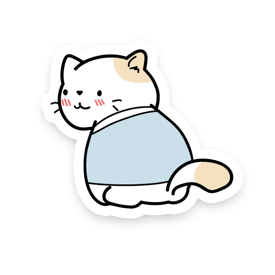